Unifying Primary Cache, Scratch, and Register File Memories in a Throughput Processor
Mark Gebhart1,2 		Stephen W. Keckler1,2 
Brucek Khailany2 	Ronny Krashinsky2
William J. Dally2,3

1The University of Texas at Austin
2NVIDIA
3Stanford University
1
Motivation
GPUs have thousands of on-chip resident threads
On-chip storage per thread is very limited

On-chip storage split between register file, scratchpad, and cache

Applications have diverse requirements between these three types of on-chip storage

Efficiently utilizing on-chip storage can improve both performance and energy
2
Overview
Traditional Design
Proposed Unified Design
Program A           Program B
Register File
Register File
Register File
Shared Memory
Shared Memory
Cache
Shared Memory
Cache
Cache
Automated algorithm determines most efficient allocation
Overheads are mitigated by leveraging prior work on register file hierarchy
3
Contemporary GPUs
Large number of SMs per chip

High bandwidth memory system

Each SM contains:
Parallel SIMT lanes
High capacity register file
Programmer controlled shared memory
Primary data cache
Coarse-grain configurability between shared memory and cache
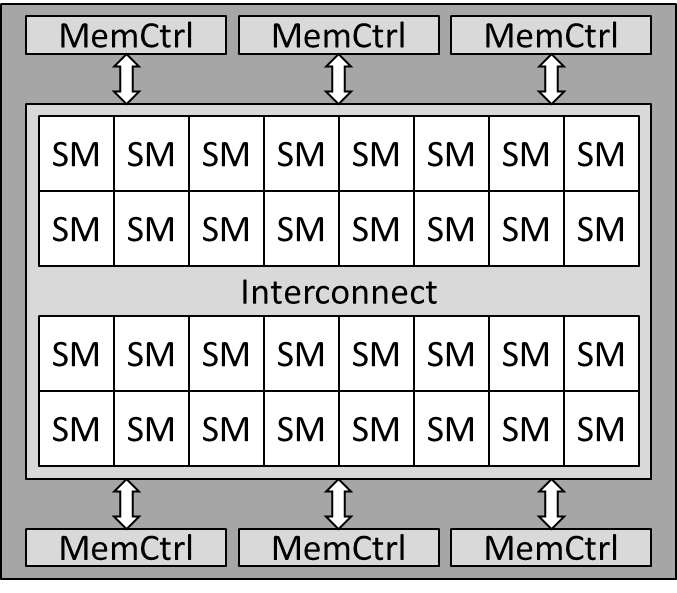 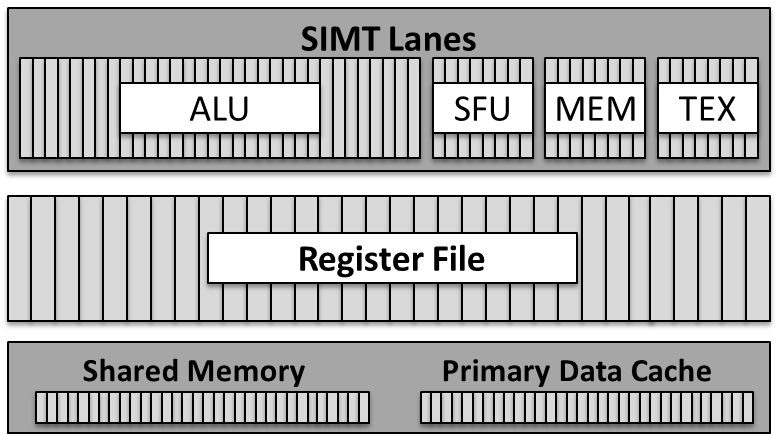 4
Baseline Streaming Processor
Each SM contains:
32 SIMT lanes
256KB main register file
64KB shared memory
64KB primary data cache
Register file hierarchy
Streaming Multiprocessor (SM)
Register File Hierarchy
Main Register File
Shared Memory                       Cache
Register File Hierarchy
SIMT Lanes
ALU
SFU
MEM
TEX
ALUs
L0 RF
L1 RF
Main 
Register File
[Gebhart, MICRO 2011]
5
Outline
Motivation
GPU background
Unified GPU on-chip storage
Sensitivity study
Microarchitecture
Results
Conclusions
6
Sensitivity Study
Evaluate the performance impact of memory capacity of three structures:
Larger Register file
Increase the number of registers per threads
Increase the number of concurrent threads
Larger Shared Memory
Refactor code to use more shared memory per thread
Increase the number of concurrent threads
Larger Cache
Better exploit locality
7
Register File Sensitivity Study
256, 512, 768, 1024 threads per SM
8
Register File Sensitivity Study
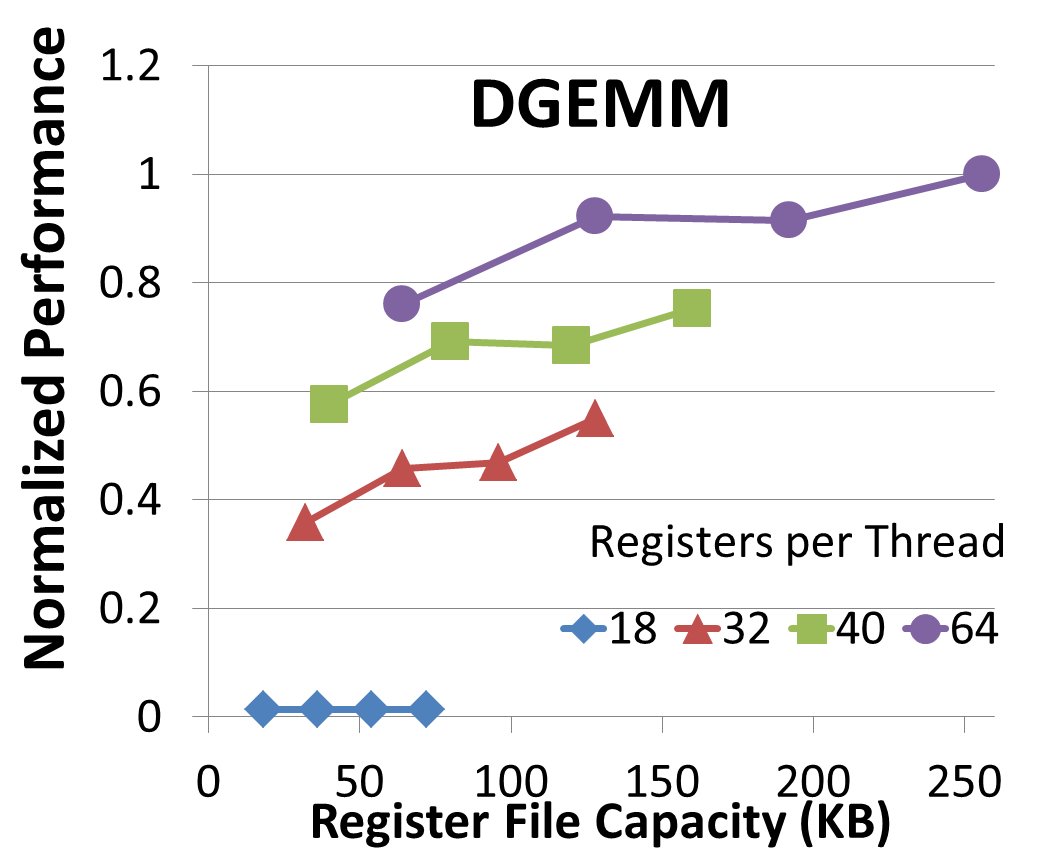 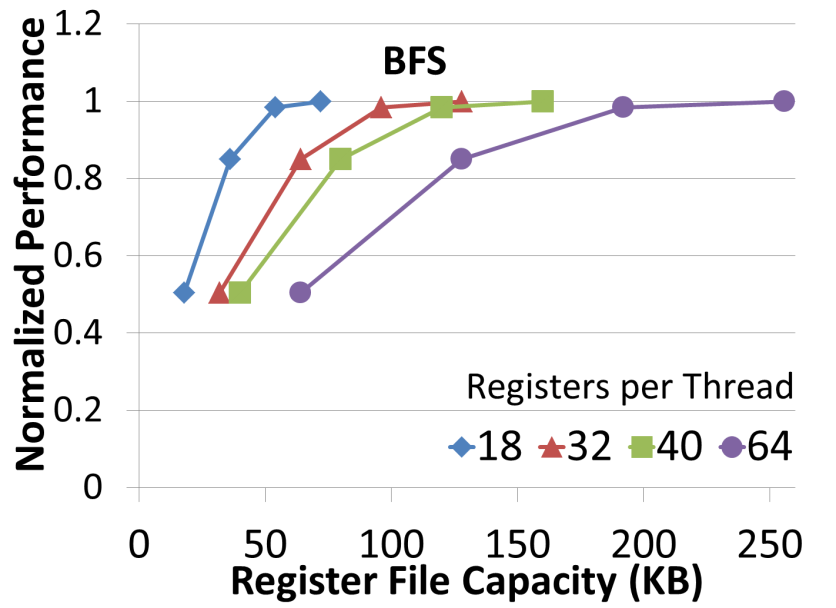 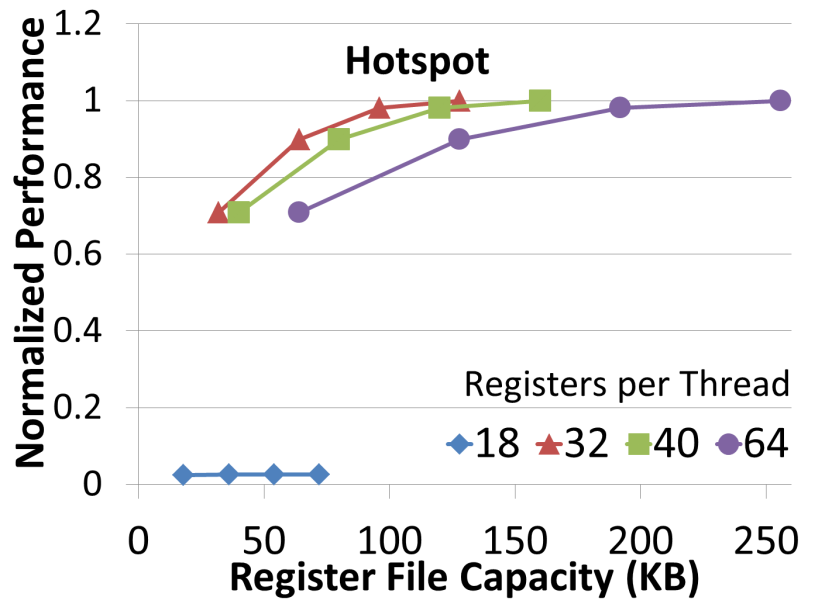 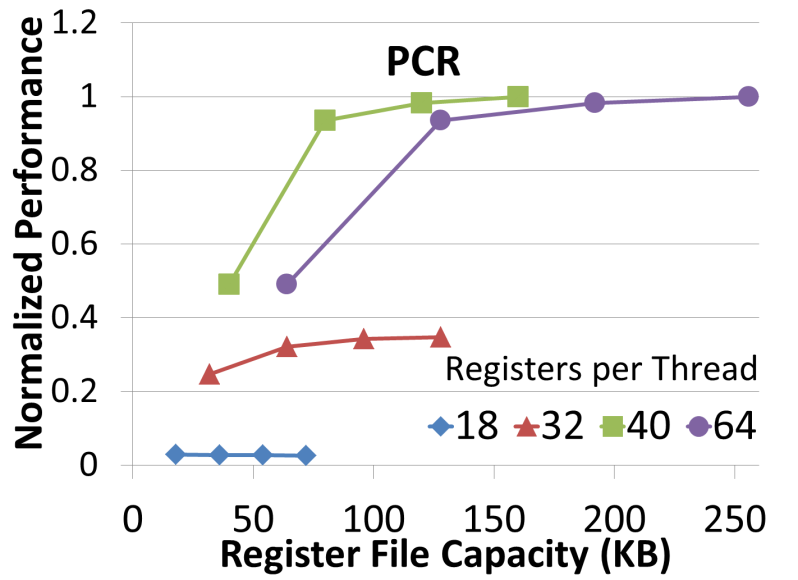 9
Shared Memory Sensitivity Study
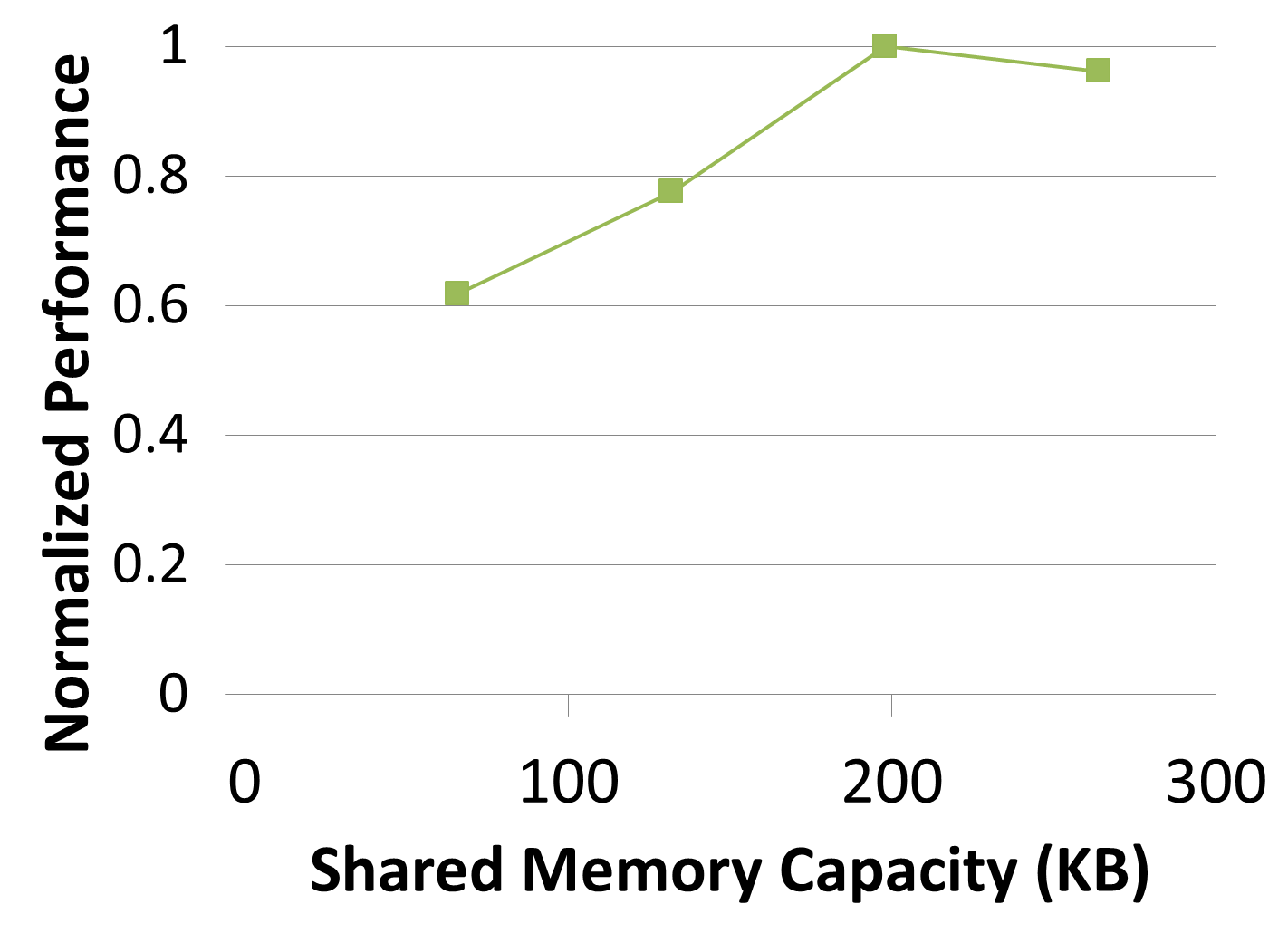 Needle
256, 512, 768, 1024 threads per SM
10
Shared Memory Sensitivity Study
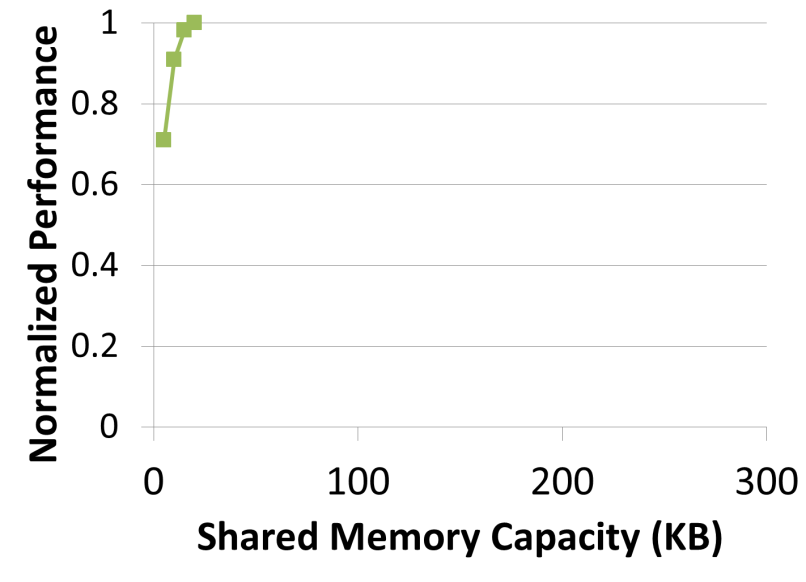 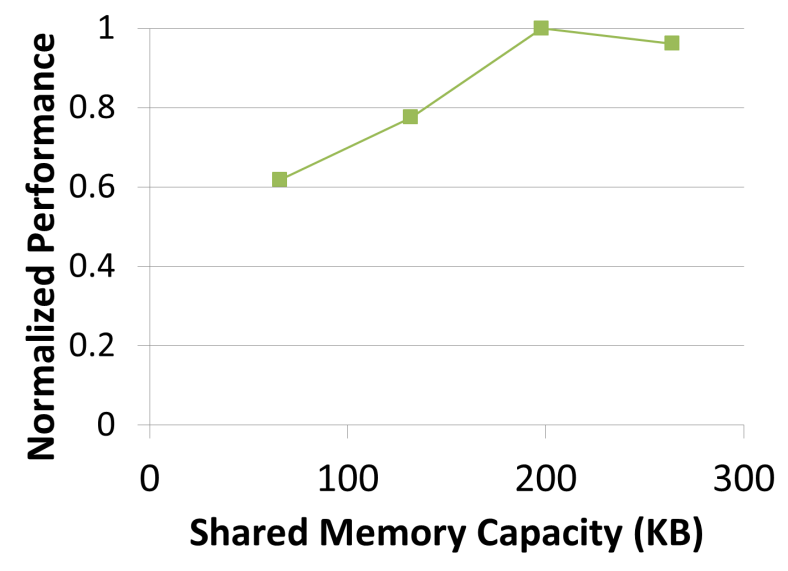 Needle
PCR
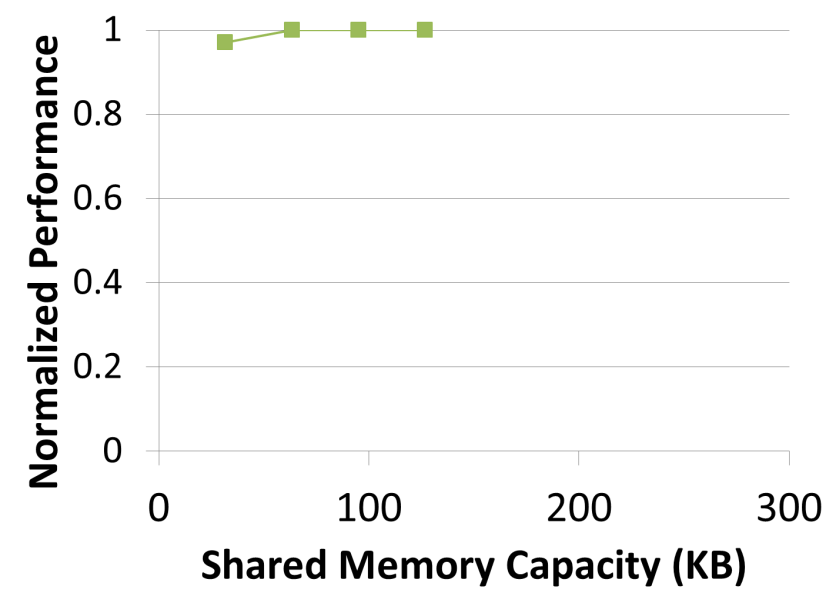 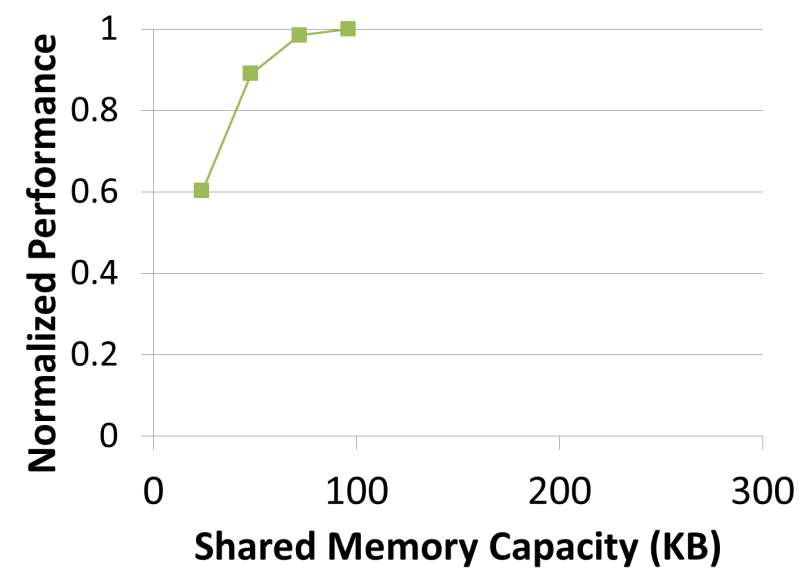 LU
STO
11
Cache Capacity Sensitivity Study
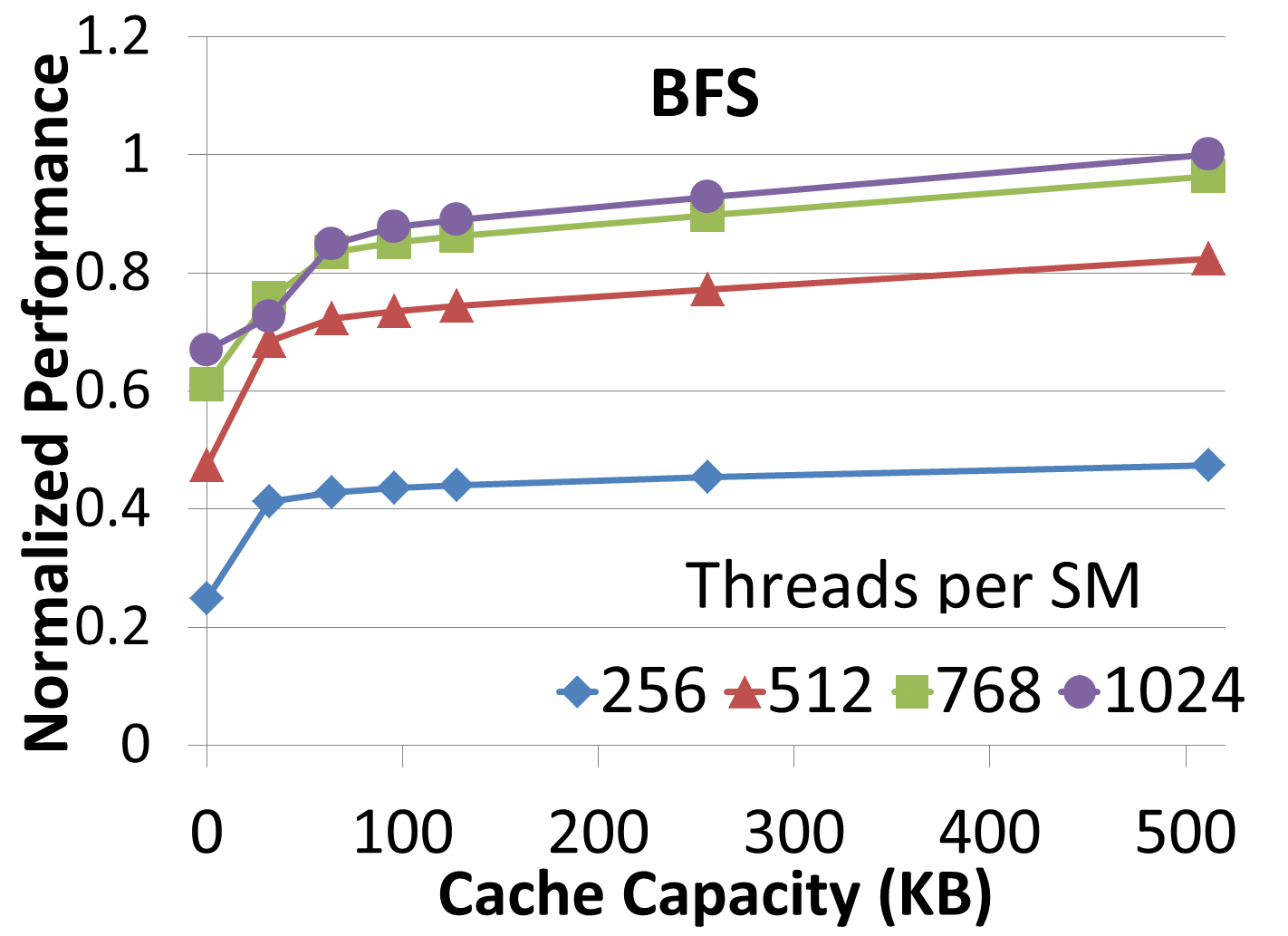 12
Cache Capacity Sensitivity Study
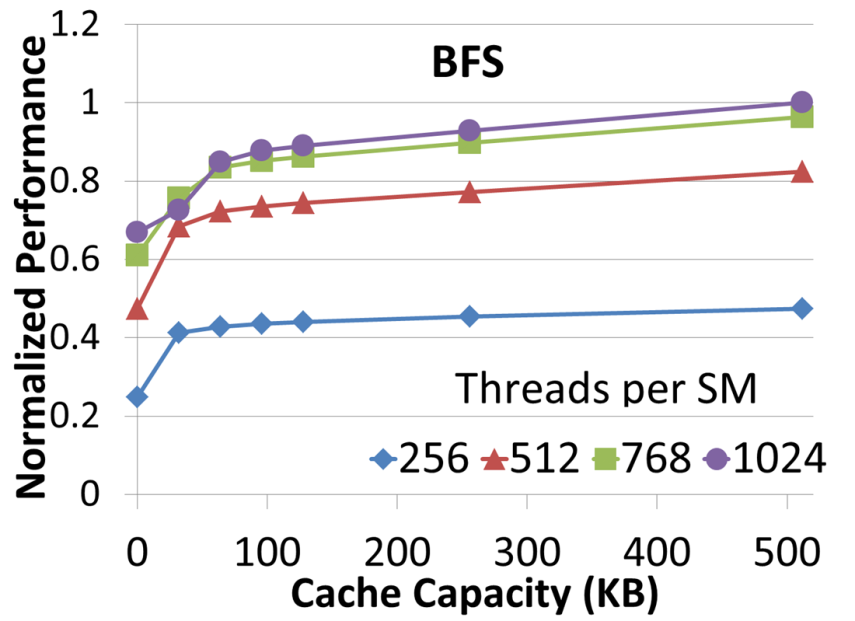 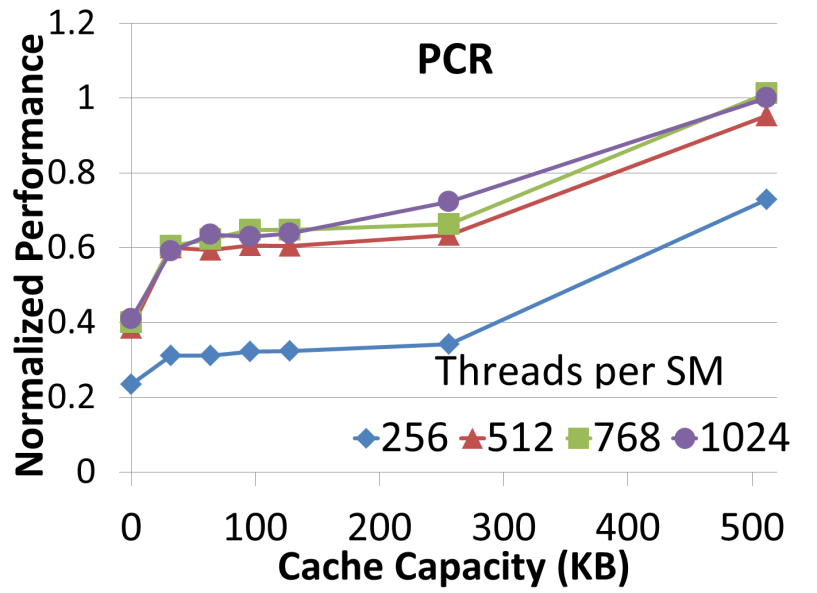 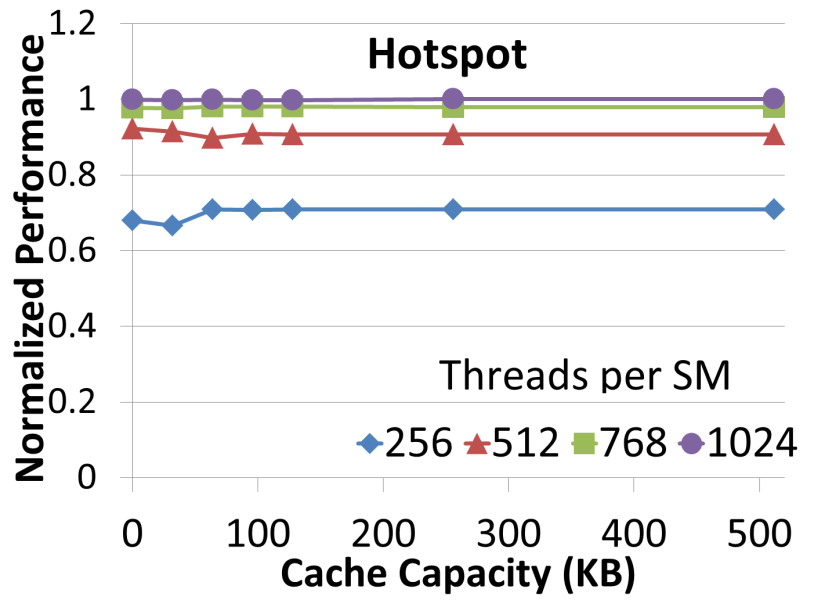 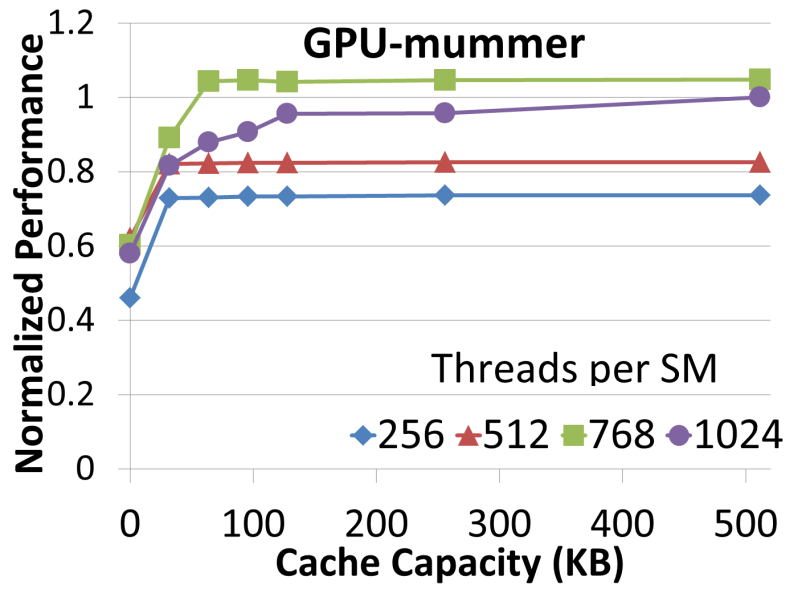 13
Workload Characterization Summary
Wide range of ideal capacities for each different type of memory

Performance is most sensitive to excessive register spills

Some applications see significant benefits from large caches
Fewer DRAM accesses both improves performance and reduces energy
14
Proposed Design
Traditional Design
Proposed Unified Design
Program A           Program B
Register File
Register File
Register File
Shared Memory
Shared Memory
Cache
Shared Memory
Cache
Challenges:
Performance overhead of bank conflicts
Energy overhead of bank access 
Allocation decisions
Cache
15
Baseline Microarchitecture
SM is composed of 8 clusters
Total of 96 banks
32 register file banks
32 L1 cache banks
32 shared memory banks
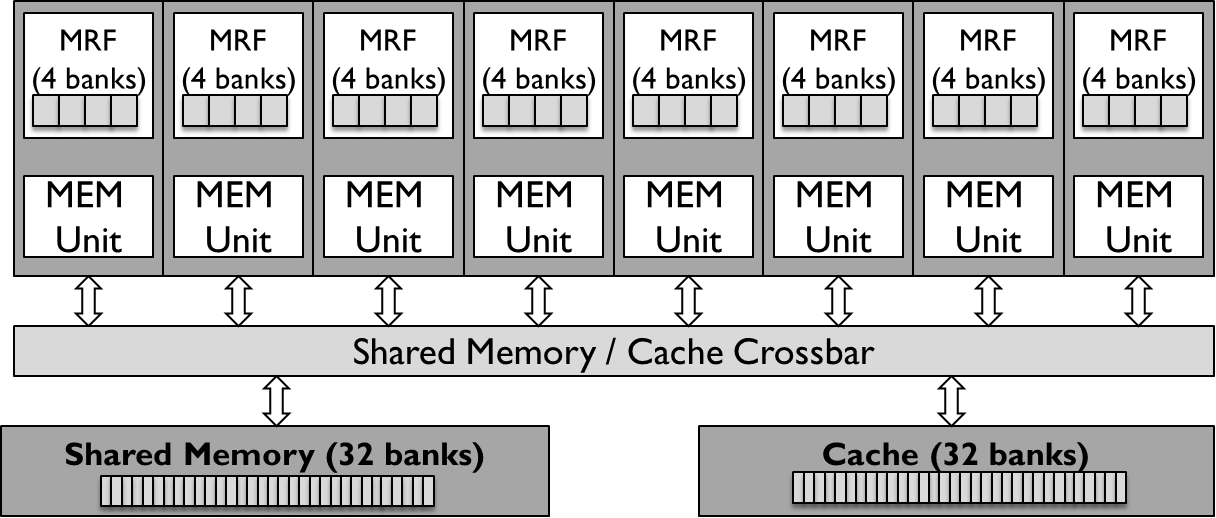 16
Unified Microarchitecture
Total of 32 unified storage banks
Increase in bank conflicts
Increase in bank access energy
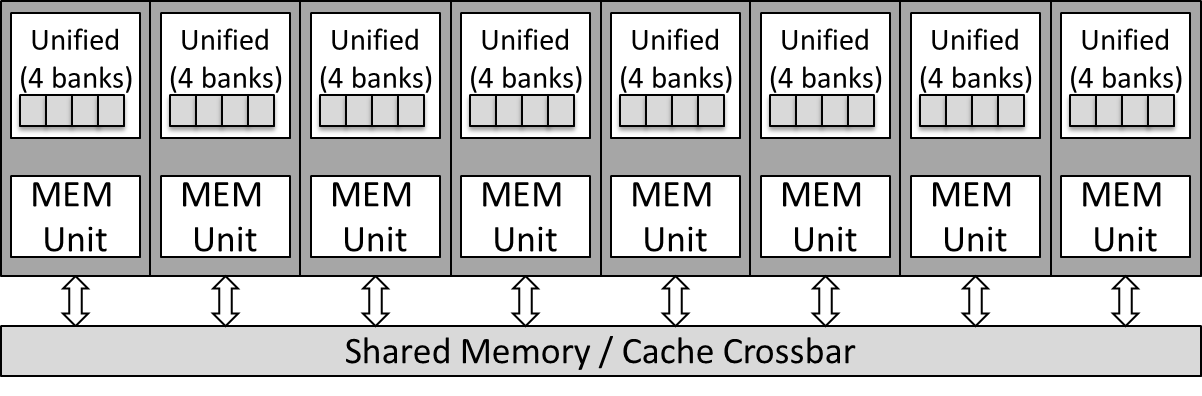 17
Allocation Algorithm
Allocate enough registers to eliminate spills

Programmer dictates shared memory blocking

Maximize thread count subject to register and shared requirements

Devote remaining storage to cache
Compiler
Programmer
Registers per thread
Bytes of shared memory per thread
Runtime Scheduler
Number of threads to run
Cache capacity
18
Methodology
Generated execution and address traces with Ocelot

Performance and energy estimates come from custom SM trace-based simulator

30 CUDA benchmarks drawn from CUDA SDK, Parboil, Rodinia, GPGPU-sim 
22 with limited memory requirements that don’t benefit 
8 that see significant benefits
19
Overheads
For applications that don’t benefit
<1% performance overhead
<1% energy overhead
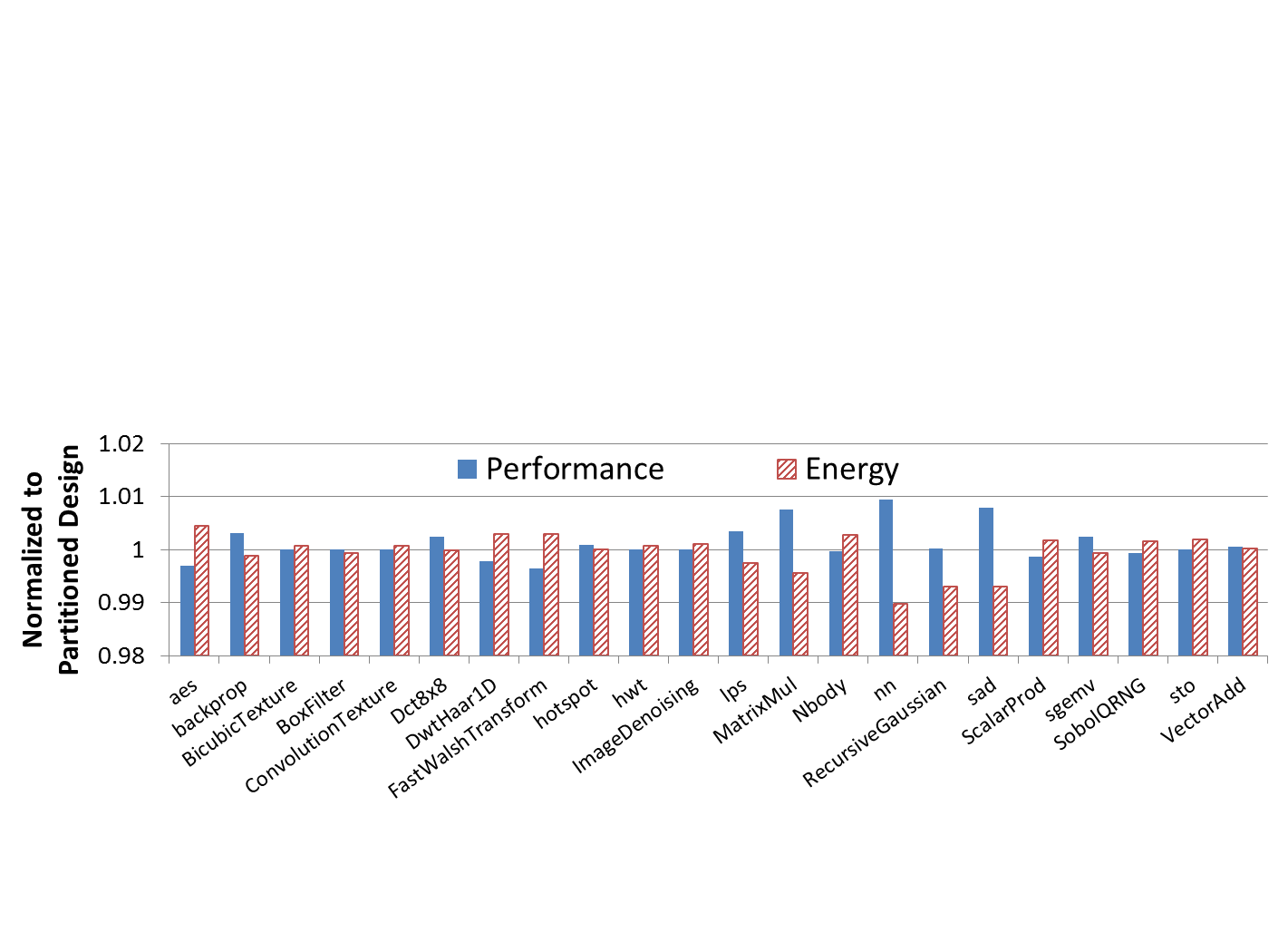 20
Allocation Decisions
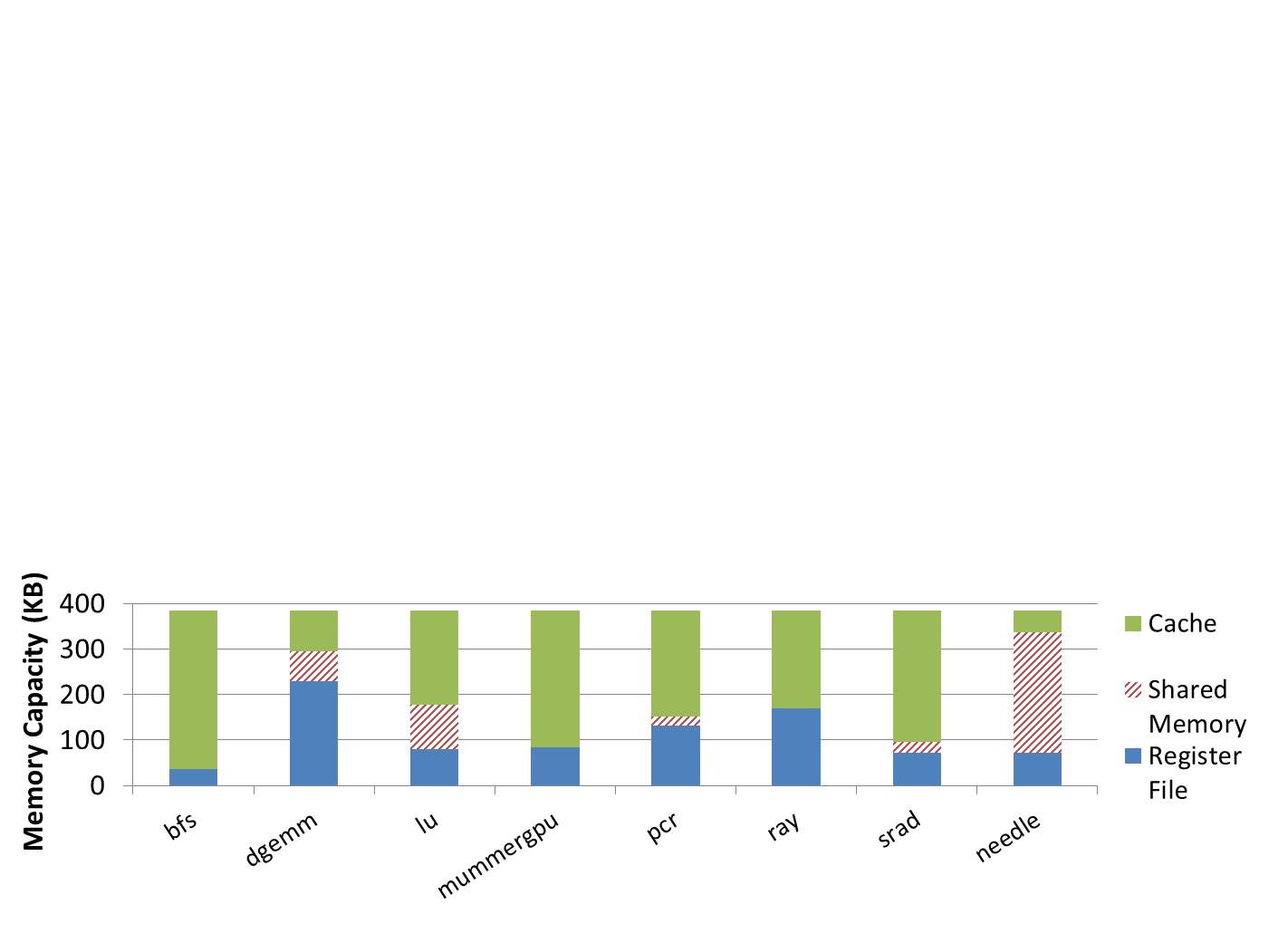 Different allocation decisions are made across benchmarks
Register file usage ranges from 50 to 250KB
Cache usage ranges from 50 to 300KB
Needle requires a large amount of shared memory
21
Results
Performance improvements range from 5—71%
Energy and DRAM reductions up to 33%
Leads to substantial efficiency improvements
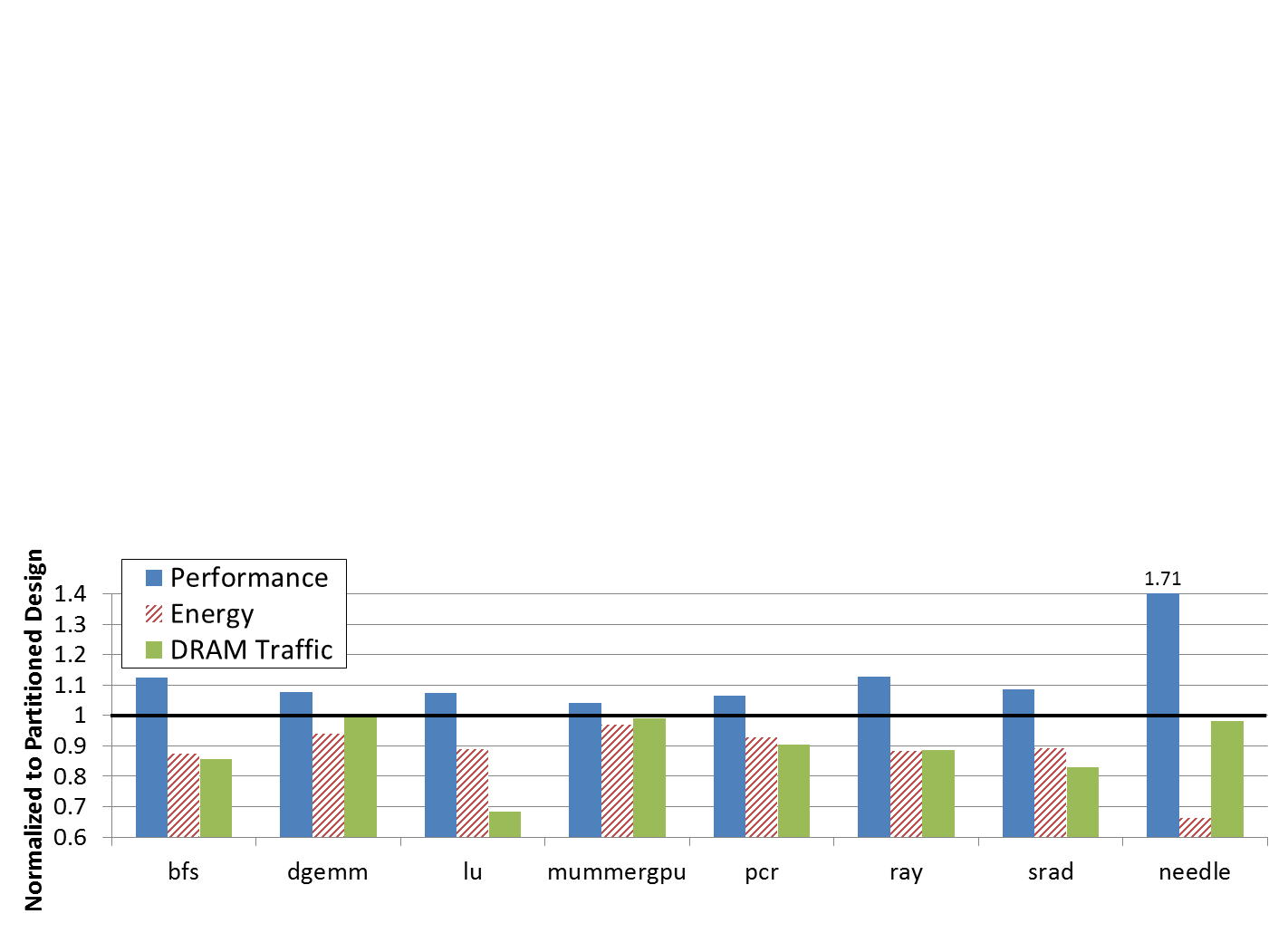 22
Comparison with Limited Flexibility
Unified design outperforms limited flexibility design that only unifies shared memory and cache
mummergpu underperforms with unified design due to interactions with scheduler
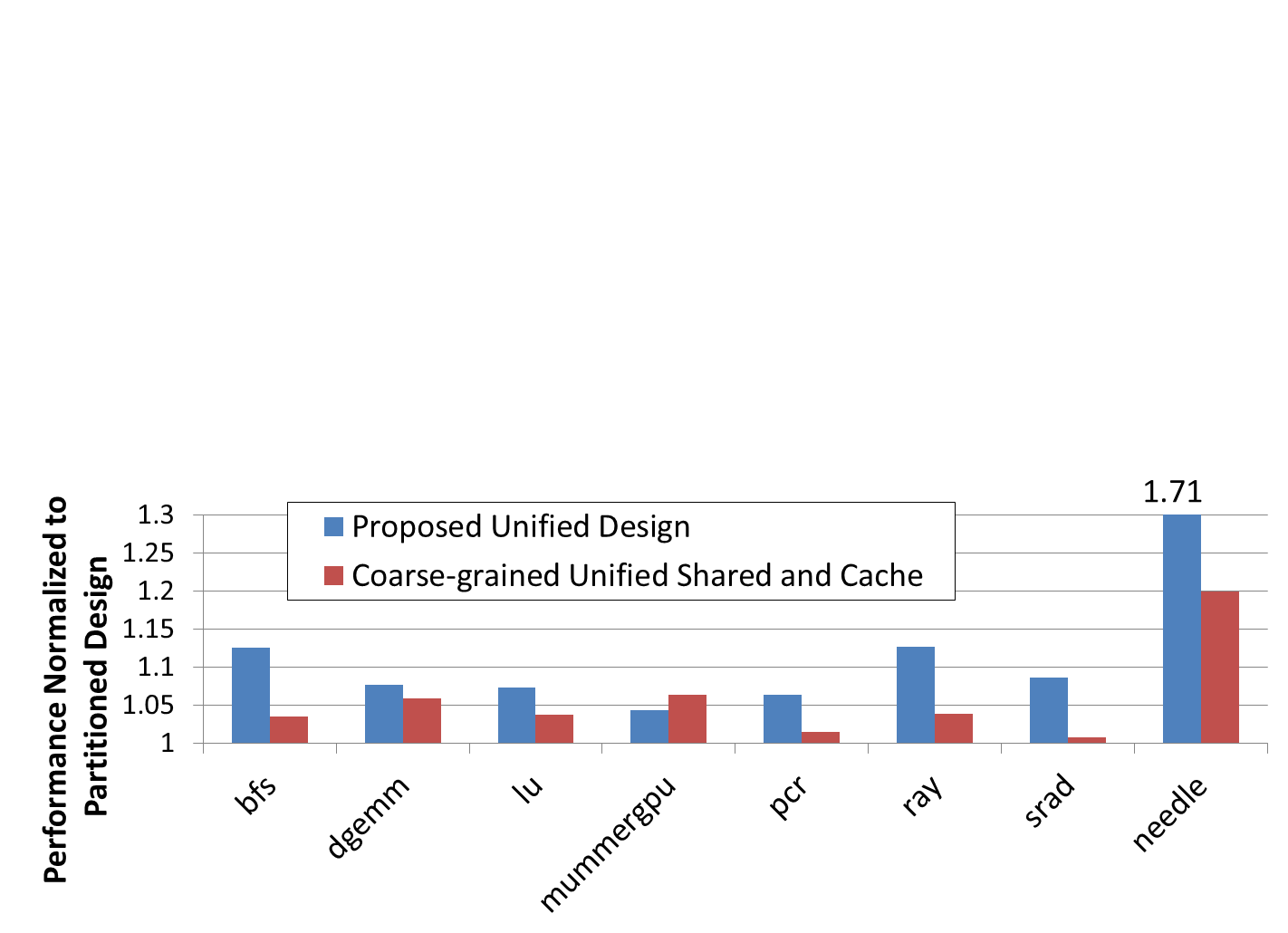 23
Summary
Applications have diverse needs from on-chip storage

Unified memory presents minimal overheads
Register file hierarchy mitigates bank conflicts

Moderate performance gains for large number of applications

Enables a more flexible system
24